Directions
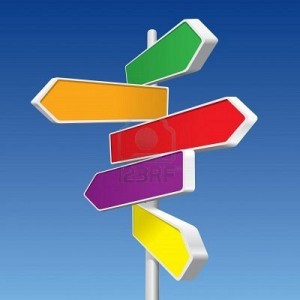 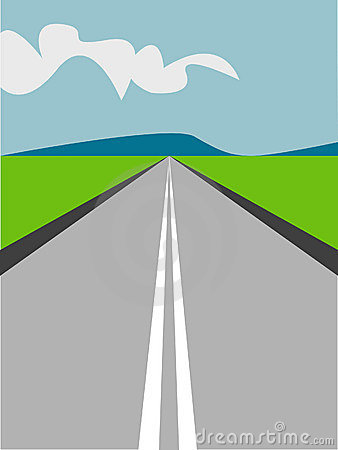 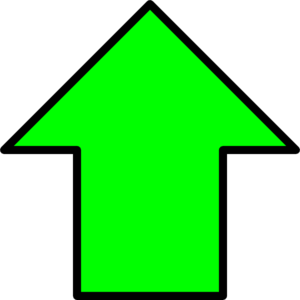 Go straight on
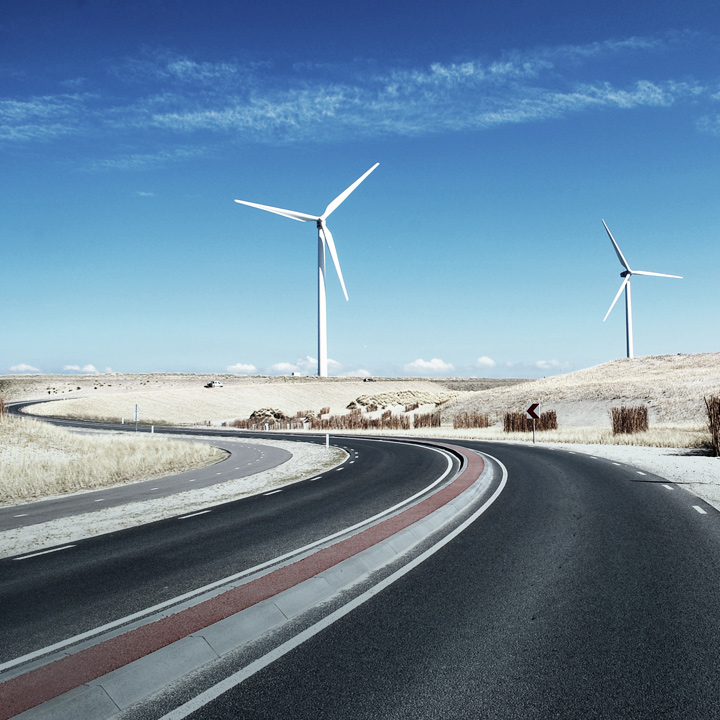 Turn left
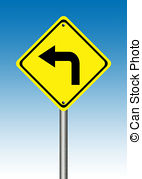 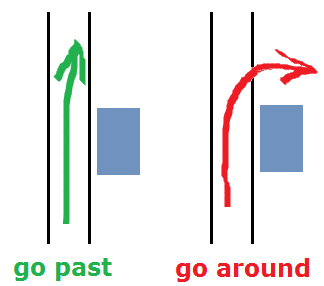 On the left
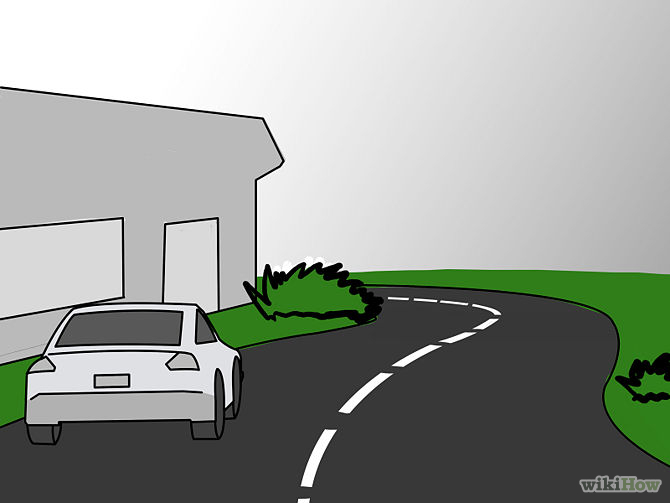 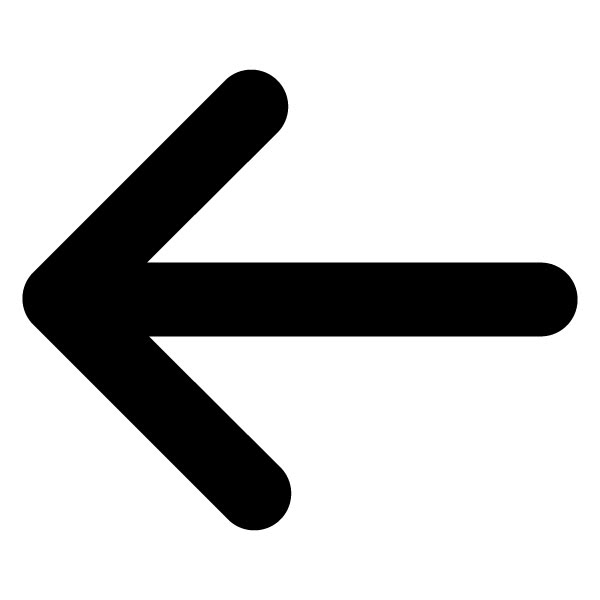 Turn right
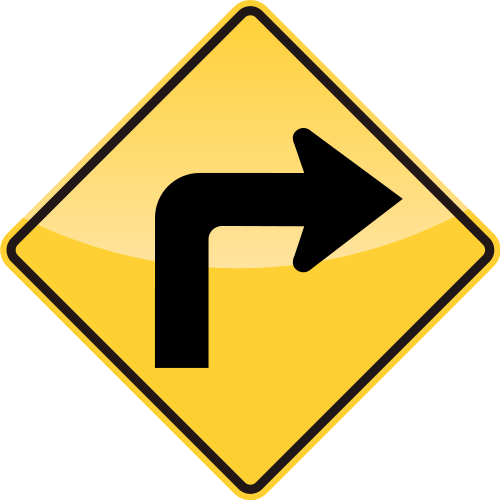 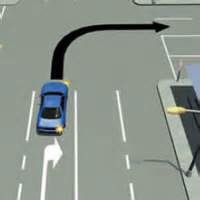 Turn right
On the right
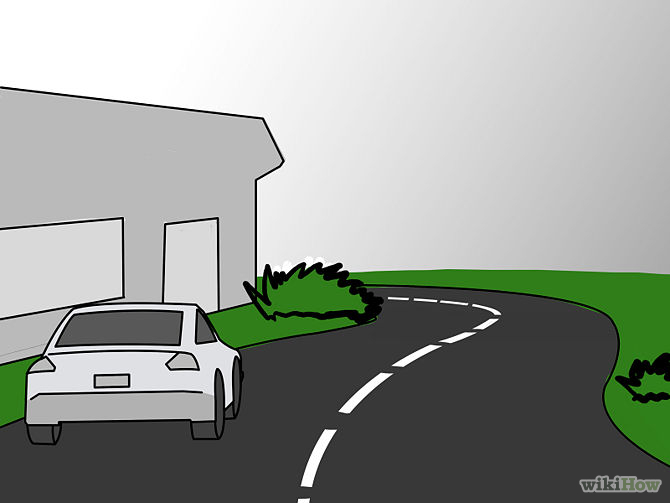 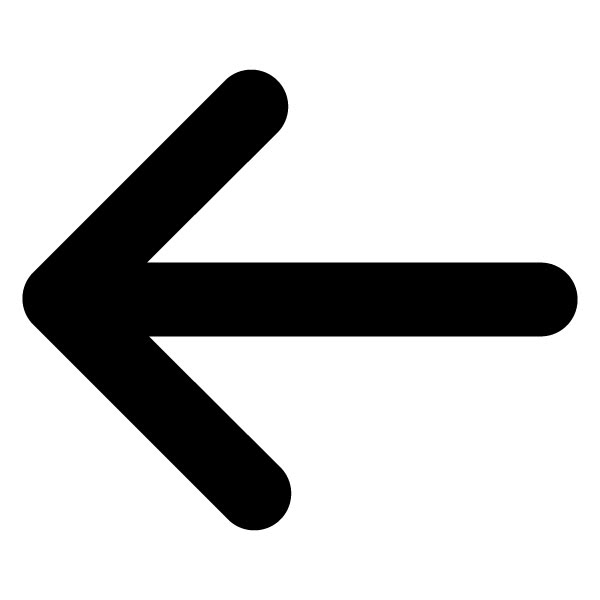